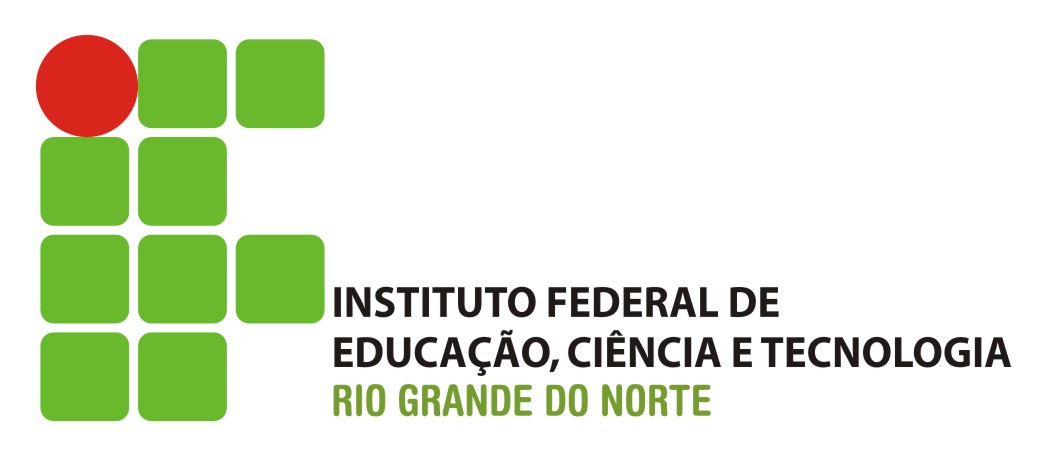 MATEMÁTICA II
Aula 1
Matrizes
Professor João Saturnino
1º Bimestre
27/03/2017        21:56
AVISOS!
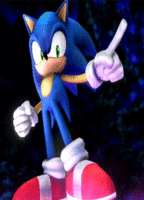 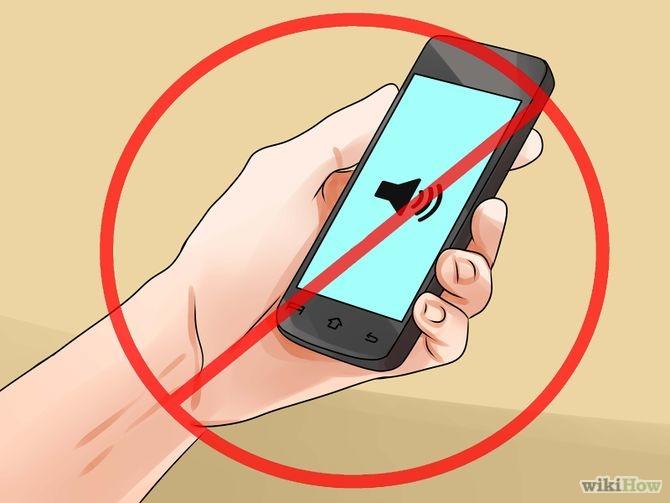 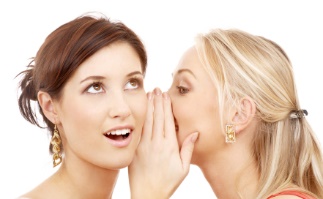 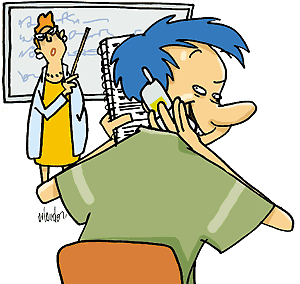 27/03/2017        21:56
Matrizes(Introdução)
DEFINIÇÃO – Uma matriz é uma tabela com “m” linhas e “n” m colunas que contém “m . n” elementos. EXEMPLO:
1
2
3
2 
3
3
2
2
2
2
1
3
2
1
2  
3
1
2
3
2 
3
3
2
2
2
2
1
3
2
1
2  
3
OBSERVAÇÕES:
Uma matriz pode ser escrita entre (parênteses), [colchetes] ou║barras duplas║.
A matriz do exemplo é do tipo 3x3 (lê-se: 3 por 3), isto é, possui  3 linhas e 3 colunas. 
Também podemos dizer que é de ordem 3.
Cada elemento é representado pelo símbolo aij ,em que “i”  indica a linha que o elemento ocupa e “j” indica a coluna.
27/03/2017        21:56
Matrizes(Representação)
2
a13=
Elemento da 1 ª linha e 3ª coluna
Amxn =
= [aij]mxn
a34=
3x5
7
Elemento da 3 ª linha e 4ª coluna
Elemento da linha i
e coluna j
Amxn = [aij]mxn
Matriz de ordem m linhas por n  colunas de elementos aij
27/03/2017        21:56
Testando os conhecimentos
a 34
Elemento na 3ª linha e 4ª coluna
A4x4
Matriz com 4 linhas e 4 colunas
m 11
Elemento na 1ª linha e 1ª coluna
J2x3
Matriz com 2 linhas e 3 colunas
A34
?????
a 3x4
??????
Testando os conhecimentos
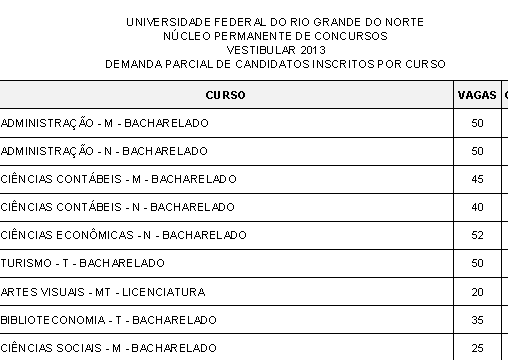 V8x1 =
Matriz da quantidade de vagas por curso no vestibular UFRN 2013 – V
Cursos – 8 linhas horizontais – m = 8
Vagas – 1 coluna vertical – n = 1
Testando os conhecimentos
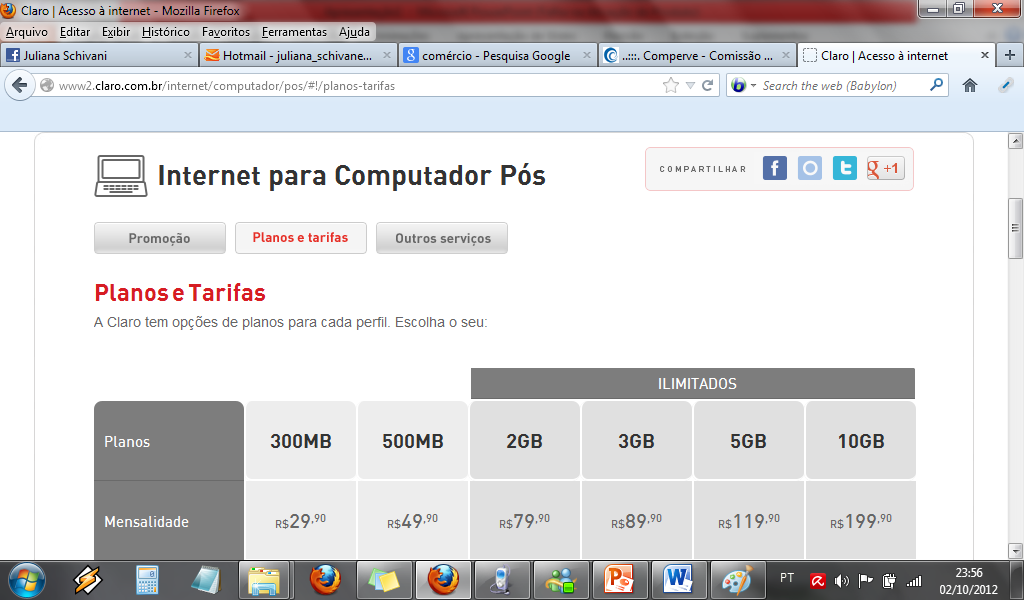 I1x6 =
Matriz  do valor dos pacotes de internet da Claro em 2013 – I
Pacotes (R$) – 1 linha horizontal – m = 1
Uso – 6 colunas verticais – n = 6
Testando os conhecimentos
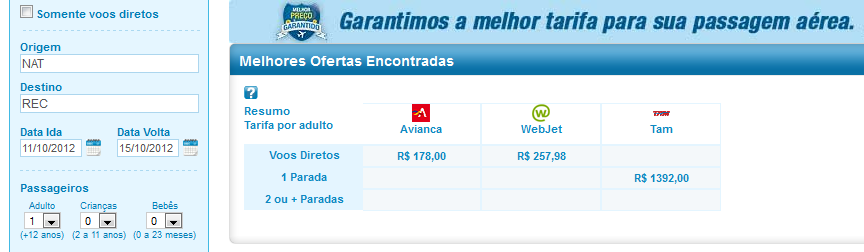 P3x3 =
Matriz  do valor das passagens Natal/Recife – P
Tipos de voos – 3 linhas horizontais – m = 3
Companhia área – 3 colunas verticais – n = 3
Construindo Matrizes
Escreva a matriz A = (aij)2x3, em que aij = i – j.
Seja a matriz A, 2x3, então A =                        =
Utilizando a regra de formação dos elementos dessa matriz, temos:
a11 = 1 – 1 = 0           a12 = 1 – 2 = -1            a13 = 1 – 3 = - 2
a21 = 2 – 1 =  1          a22 = 2 – 2 = 0              a23 = 2 – 3 = -1
Construindo Matrizes
Suponha que do aeroporto de quatro cidades partam voos diários. No esquema abaixo, 1, 2, 3 e 4 representam as cidades e as linhas representam os voos existentes entre elas.
4
1
3
2
Construindo Matrizes
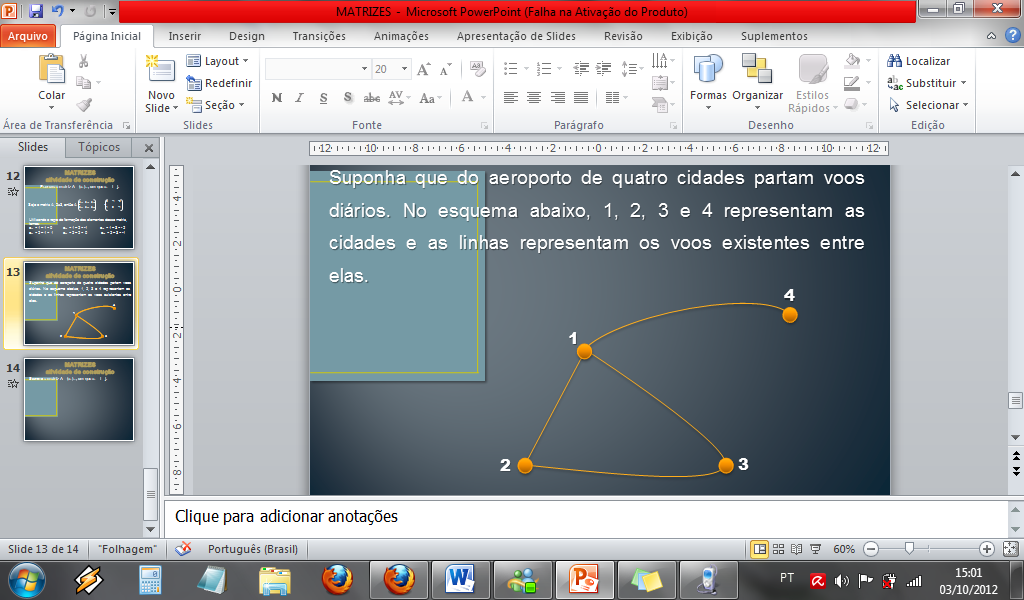 É possível representar essa situação com uma matriz?
Quantos elementos teriam nessa matriz?
Que ordem (quantas linhas e colunas) teria essa matriz?
Construindo Matrizes
Se as cidades possuem ligações entre si, ou seja, existem voos diretos, definimos aij = 1;
Se elas não se ligam diretamente, então aij = 0;
Como todo ponto da rede se liga a ele mesmo, então aii = 1 (por convenção).
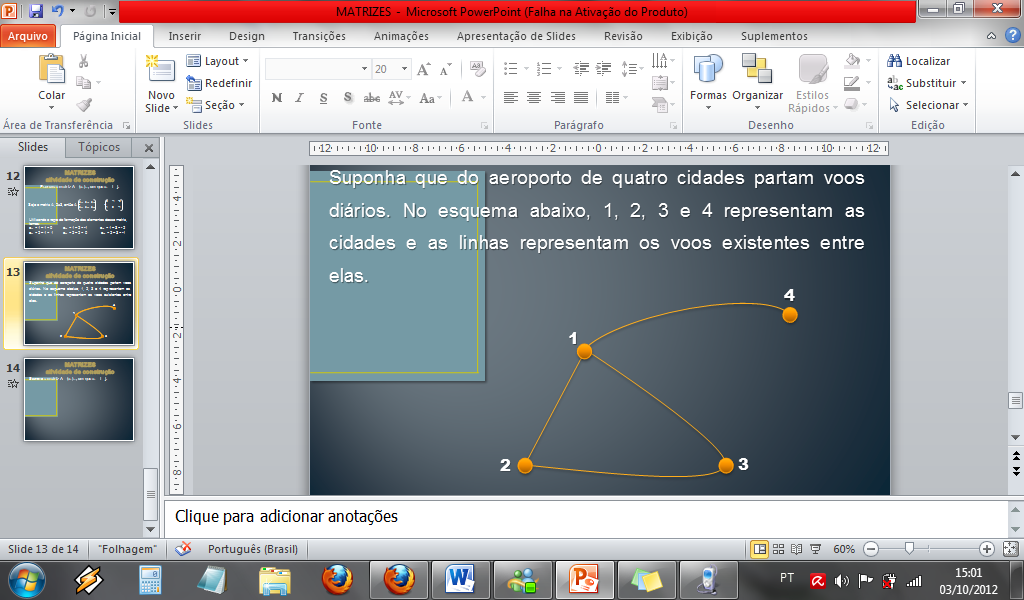 Construindo Matrizes
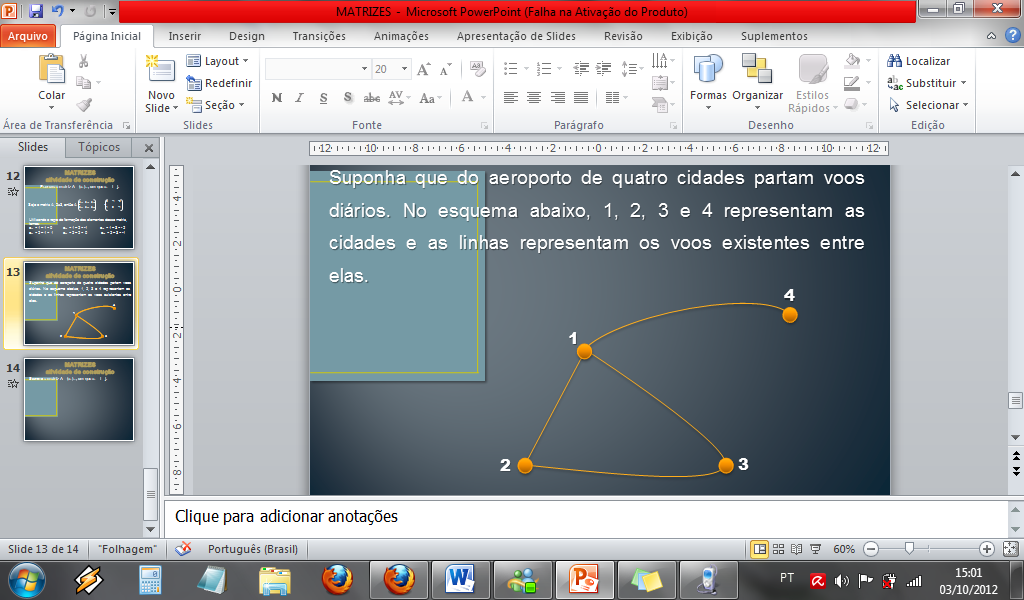 A4x4 =
A4x4 =
O que representa cada linha e coluna dessa matriz?
O elemento a42, por exemplo, significa que situação?
Construindo Matrizes
1
2
A4x4 =
3
4
1
2
3
4
Para o caso de 200, 1000 cidades, consultar matrizes é mais fácil que interpretar os desenhos. Elas teriam tamanho 200x200, 1000x1000 e poderiam estar armazenadas em computadores que permitissem uma consulta rápida para sabermos se duas cidades possuem ou não uma rota aérea direta entre elas e, até mesmo, que conexões são possíveis para ir de uma cidade a outra.
Testando os conhecimentos
1 – Dadas as seguintes matrizes, responda o que se pede:
B
De que tipo (ordem) são as matrizes?
Qual o valor dos elementos:
a23 =	b21 =	c31 =	 d11 =                            e12 =
2 – Escreva as matrizes:
A = (aij)2x3 tal que aij = i2 + j3
M = (mij)2x3 com 1≤ i ≤ 2 e 1 ≤ j ≤ 3 tal que mij  = 3j + 2i – 5
X = (xij)4x2 tal que xij = 3i2 – j/i
Matriz de ordem 2, tal que dij = 4i – 3j
e)
Matriz de ordem 3, tal que aij = 0 para i > j, aij = (i + j)2,
para i = j e aij = –2, para i < j.
27/03/2017        21:56
Matrizes                        Conceitos Básicos
Amxn = [aij]mxn
As matrizes podem ser classificadas segundo:
A forma
A natureza dos elementos
27/03/2017        21:56
Matrizes                        Classificação
Segundo a forma:
Retangular
Se o número de linhas é diferente do número de colunas
Quadrada
Se o número de linhas é igual do número de colunas
Uma matriz quadrada do tipo m por m  diz-se de  ordem  m
Linha
Se o número de linhas é igual a um
Coluna
Se o número de colunas é igual a um
27/03/2017        21:56
Matrizes  quadradas                       observações
Os elementos da matriz quadrada em que os índices da linha são iguais aos índices da coluna, isto é, i = j, constituem a diagonal principal.

Os elementos da matriz cuja soma i + j é igual a n + 1 (n é a ordem da matriz quadrada) constituem a diagonal secundária.
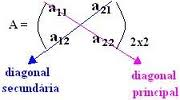 Matrizes  quadradas                       observações
 Matriz quadrada
 Diagonais
Só tem sentido falar de diagonais em matrizes quadradas.
m = n (x linhas = x colunas)
Diagonal principal (i = j)
Diagonal secundária = (n + 1 = i + j)
Elementos da
diagonal secundária:
2, 1 e 4
Elementos da
diagonal principal:
1, 1 e 2
Esta é uma matriz quadrada de ordem 3 (3 x 3)
Matrizes                        Classificação
Segundo a forma e natureza dos elementos:
Real
se todos os seus elementos são reais
Complexa
se pelo menos um dos seus elementos é complexo
Nula
se todos os seus elementos são nulos
27/03/2017        21:56
Matrizes                        Classificação
Segundo a forma e natureza dos elementos:
Triangular Superior
uma matriz quadrada em que os elementos abaixo
da diagonal principal são nulos
Triangular Inferior
uma matriz quadrada em que os elementos acima
da diagonal principal são nulos
27/03/2017        21:56
Matrizes                        Classificação
Segundo a forma e natureza dos elementos:
Diagonal
uma matriz quadrada em que os elementos não principais são nulos
Escalar
uma matriz diagonal em que os  elementos principais são iguais
27/03/2017        21:56
Matrizes                        Classificação
Segundo a forma e natureza dos elementos:
Simétrica
se os elementos aij são iguais aos aji
Densa
se a maioria dos seus elementos são não nulos
27/03/2017        21:56
FIM
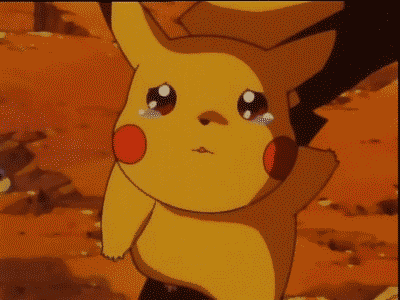